Groupe A
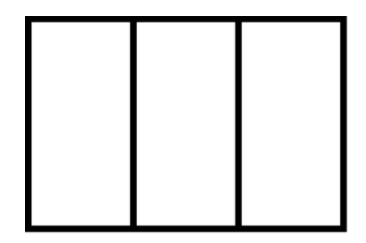 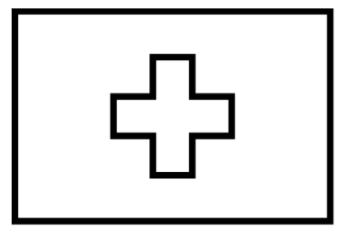 Colour in the flag, then write the name of the country in French under each flag.

Pays de Galles
Italie
Suisse
Turquie
Blanc
Vert
Blanc
Rouge
Rouge
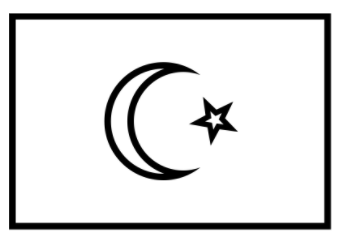 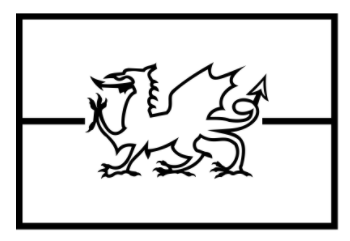 Blanc
Rouge
Rouge
Vert
© WE TEACH MFL
Groupe B
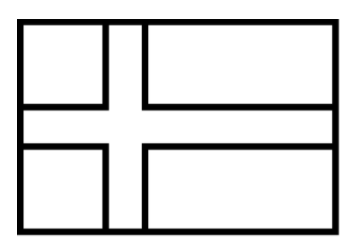 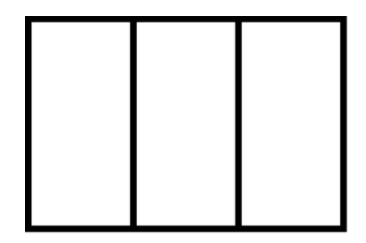 Rouge
Rouge
Colour in the flag, then write the name of the country in French under each flag.

Finlande
Belgique
Russie
Danemark
Blanc
Noir
Jaune
Rouge
Rouge
Rouge
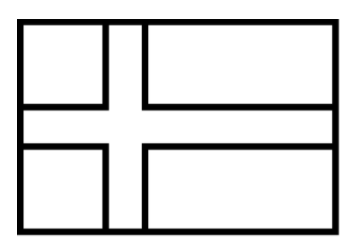 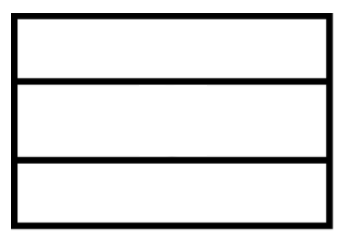 Blanc
Blanc
Blanc
Bleu
Bleu
Blanc
Blanc
Rouge
© WE TEACH MFL
Groupe C
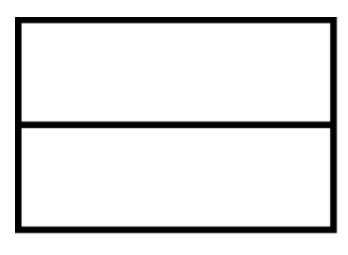 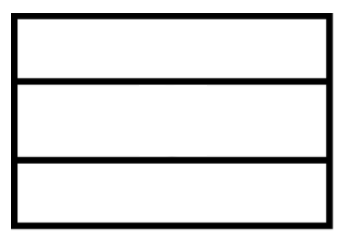 Rouge
Colour in the flag, then write the name of the country in French under each flag.

Macédoine du nord
Pays-Bas
Autriche
Ukraine
Bleu
Blanc
Jaune
Rouge
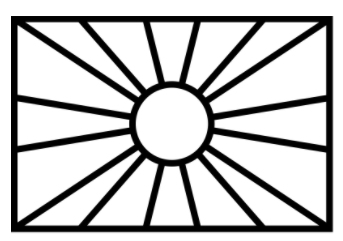 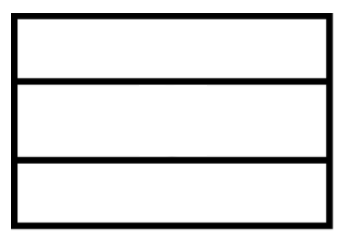 Rouge
Jaune
Jaune
Jaune
Rouge
Rouge
Rouge
Rouge
Blanc
Jaune
Jaune
jaune
Rouge
Rouge
Bleu
Jaune
Jaune
Rouge
Rouge
Jaune
© WE TEACH MFL
Groupe D
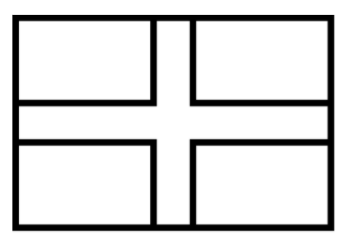 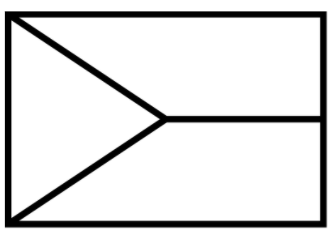 Blanc
Blanc
Colour in the flag, then write the name of the country in French under each flag.

Écosse
Croatie
Angleterre
République tchèque
Blanc
Bleu
Rouge
Blanc
Blanc
Rouge
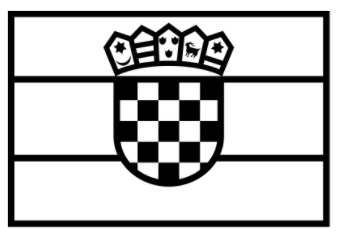 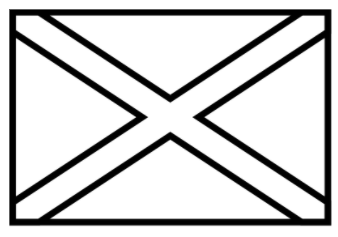 Rouge
Bleu
Bleu
Blanc
Bleu
Blanc
Bleu
Bleu
© WE TEACH MFL
Groupe E
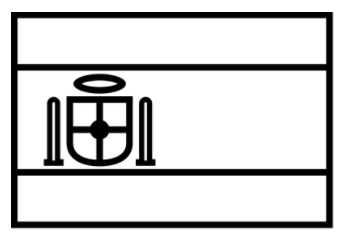 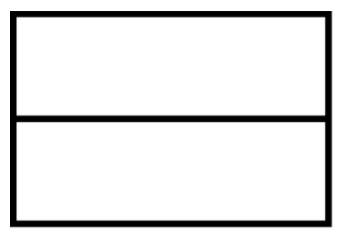 Rouge
Blanc
Colour in the flag, then write the name of the country in French under each flag.

Suède
Pologne
Slovaquie
Espagne
Jaune
Rouge
Rouge
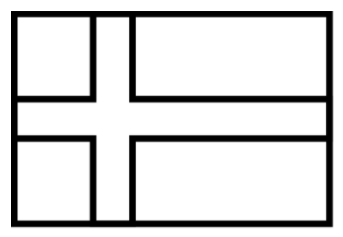 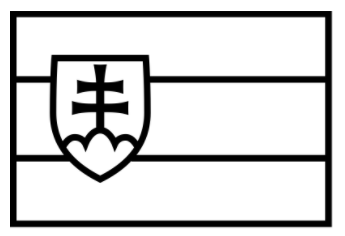 Blanc
Bleu
Bleu
Jaune
Bleu
Bleu
Bleu
Rouge
© WE TEACH MFL
Groupe F
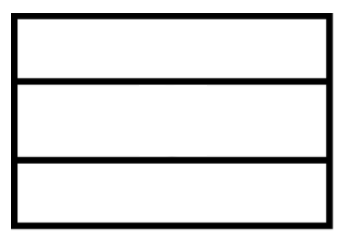 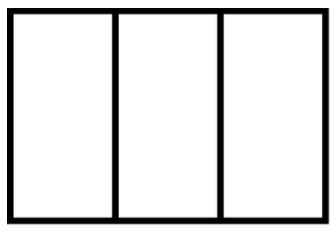 Noir
Colour in the flag, then write the name of the country in French under each flag.

Allemagne
France
Portugal
Hongrie
Bleu
Rouge
Blanc
Rouge
Jaune
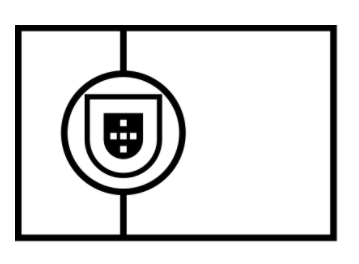 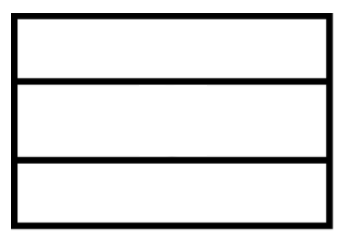 Rouge
Vert
Rouge
Blanc
Vert
© WE TEACH MFL